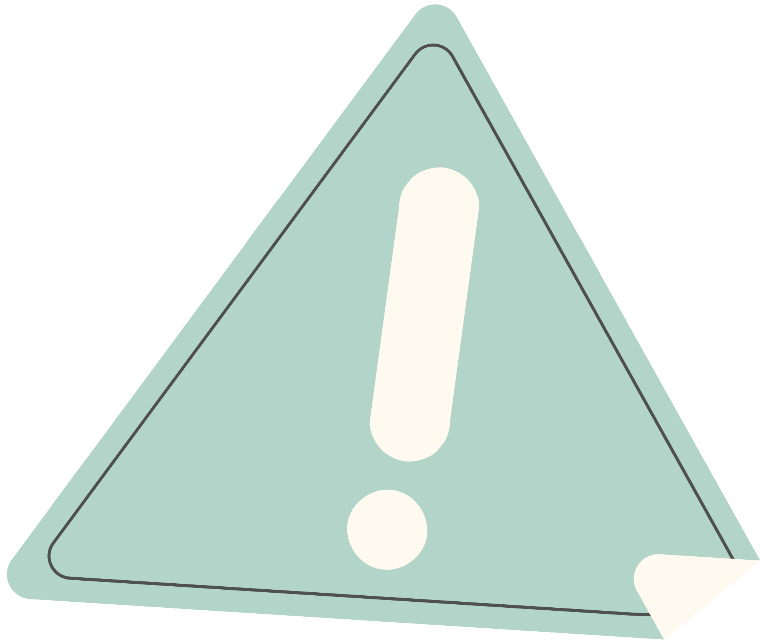 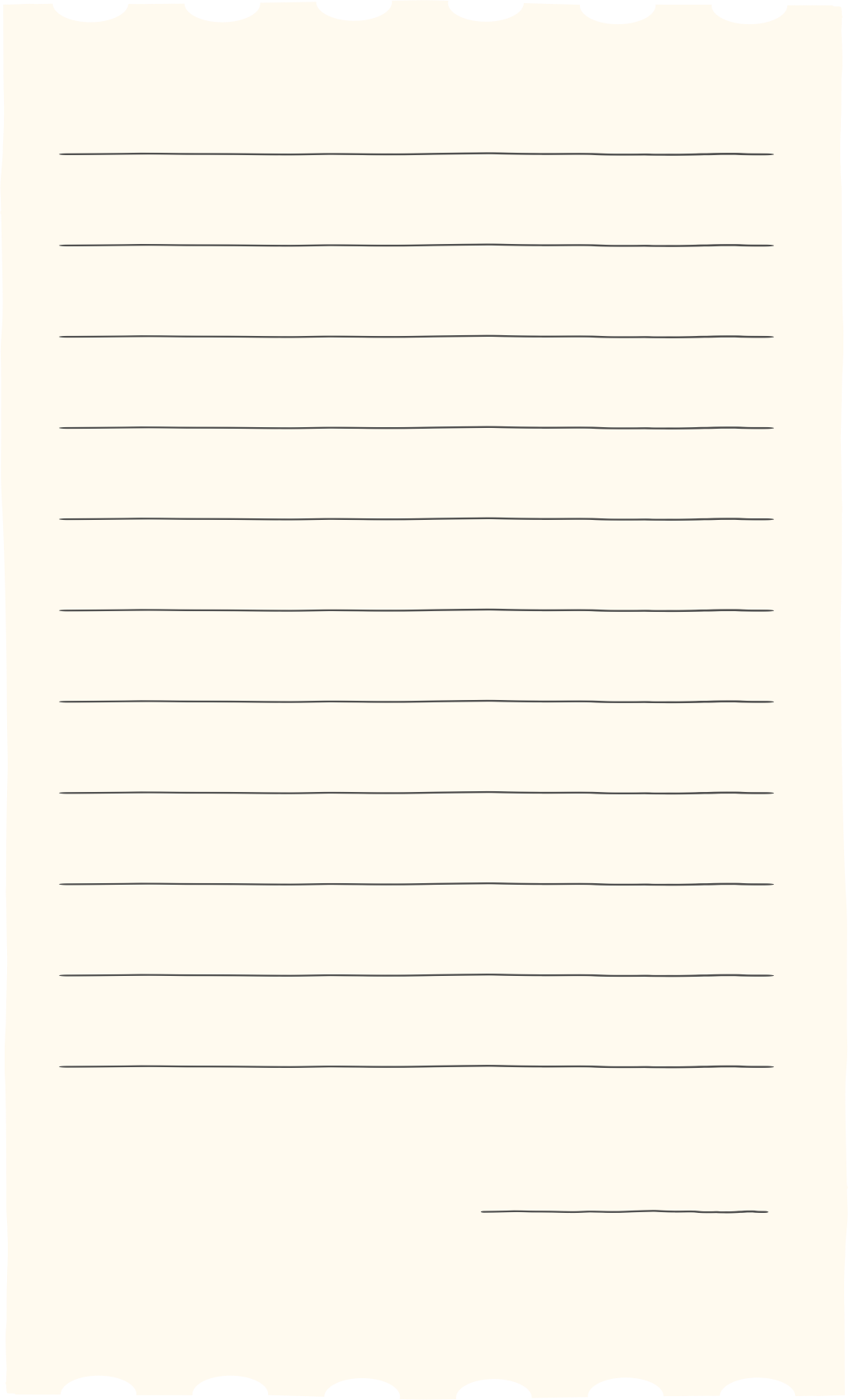 堅·詞
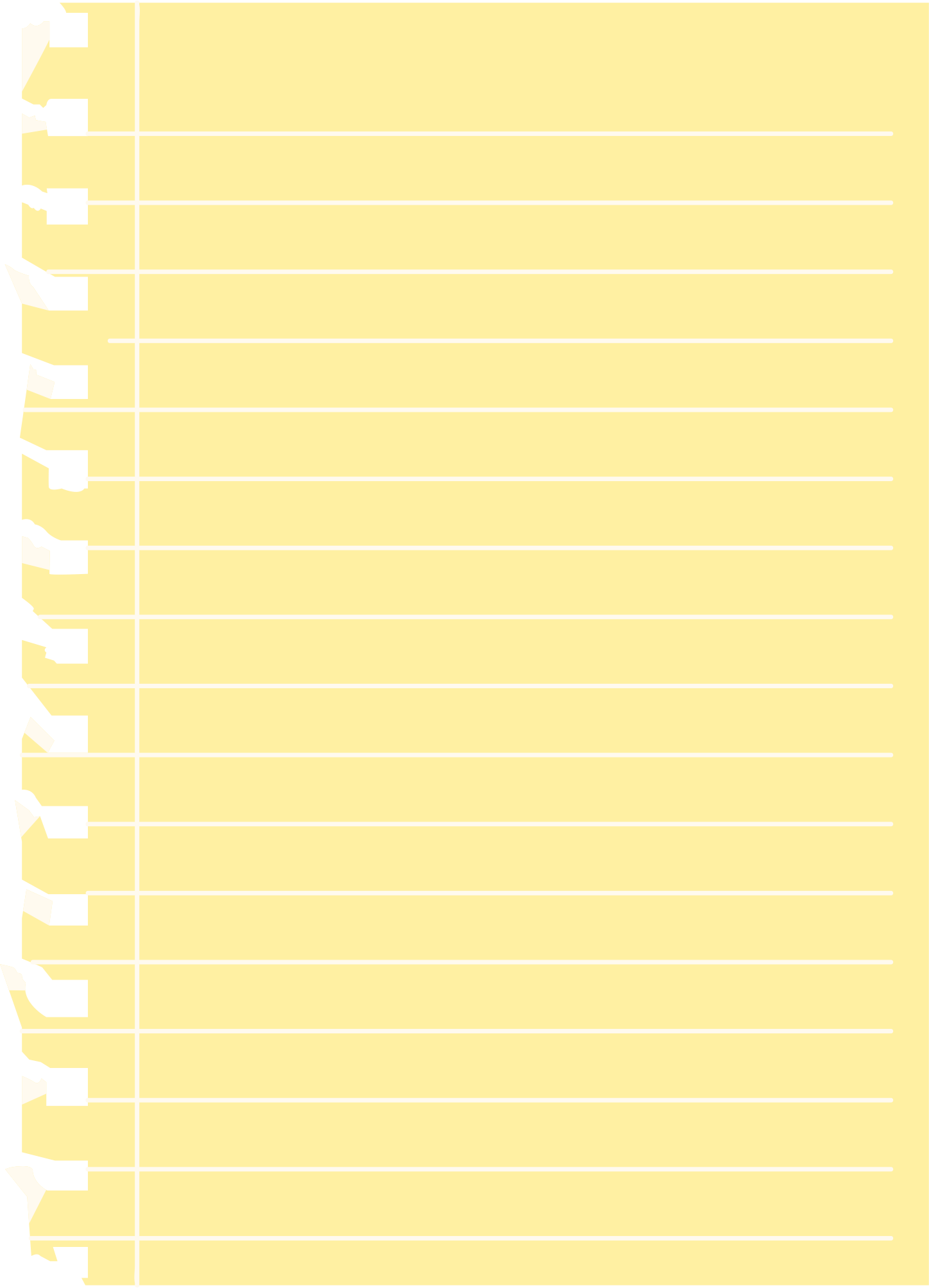 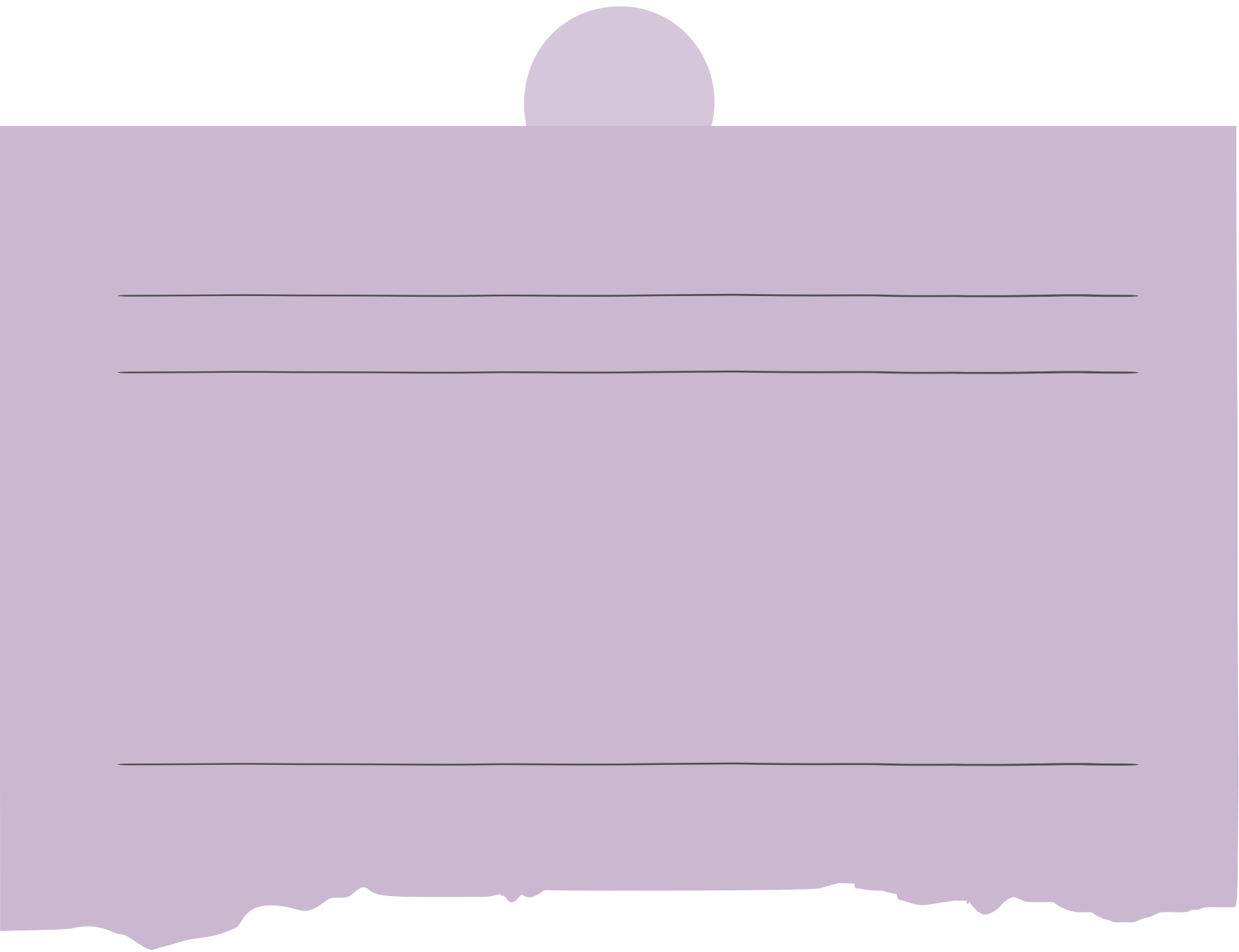 何西亞書六1-6
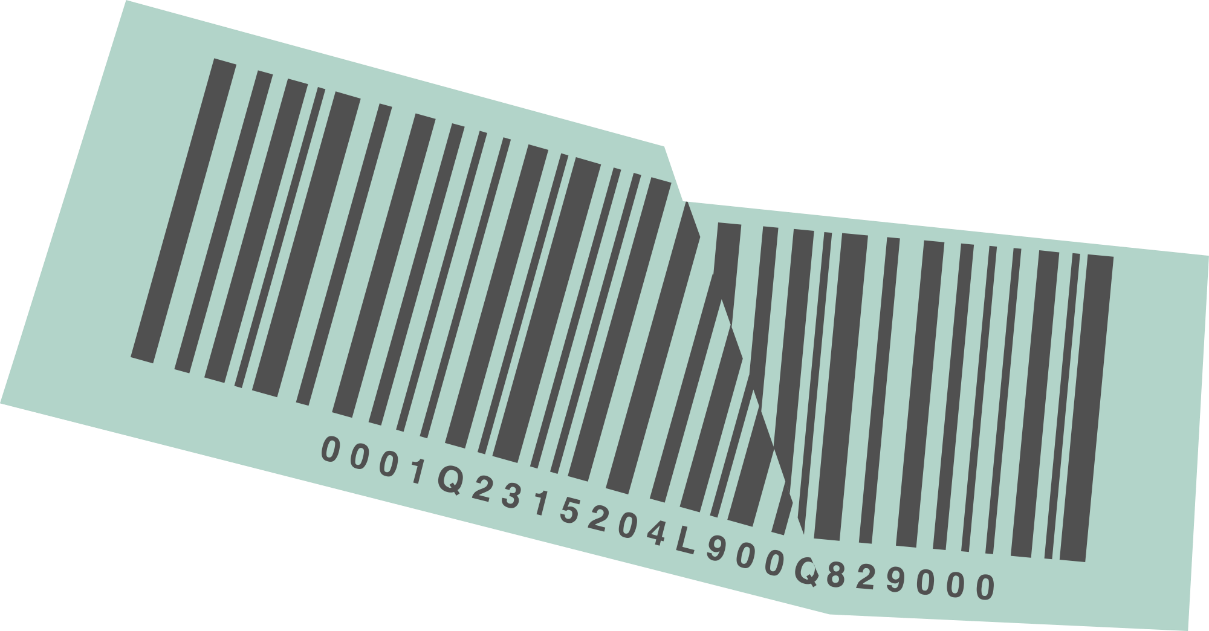 堅詞
堅持
從主而來堅定的言詞
以色列人悔改的言詞
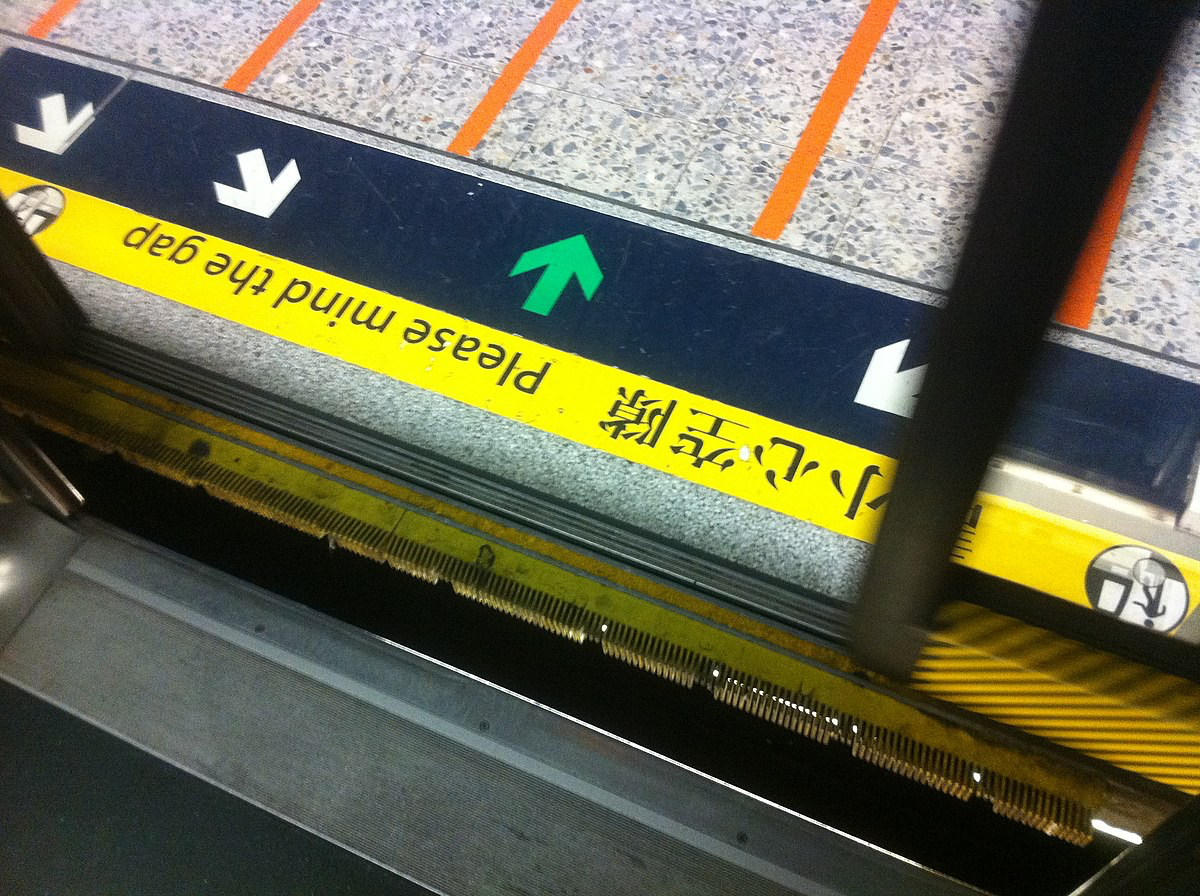 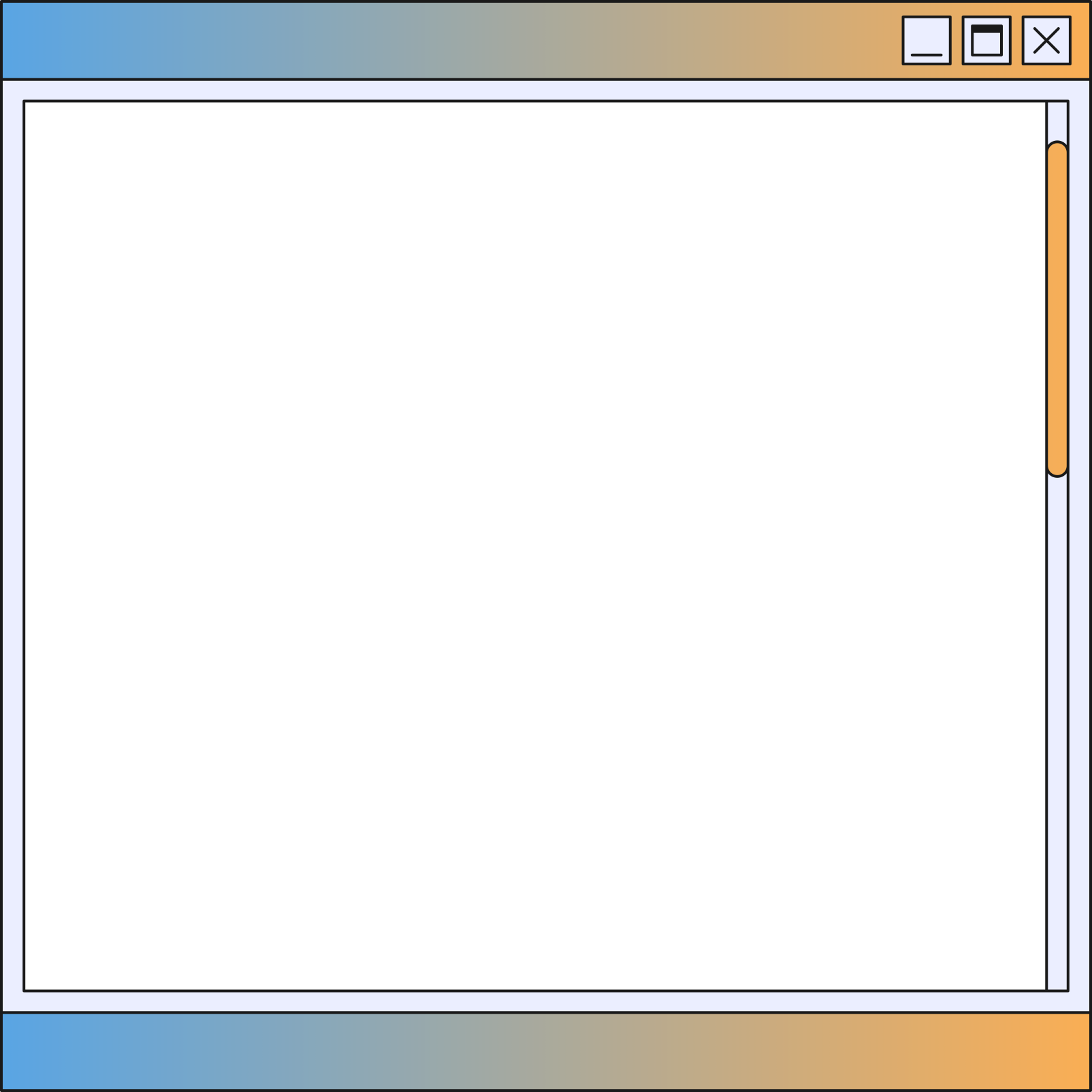 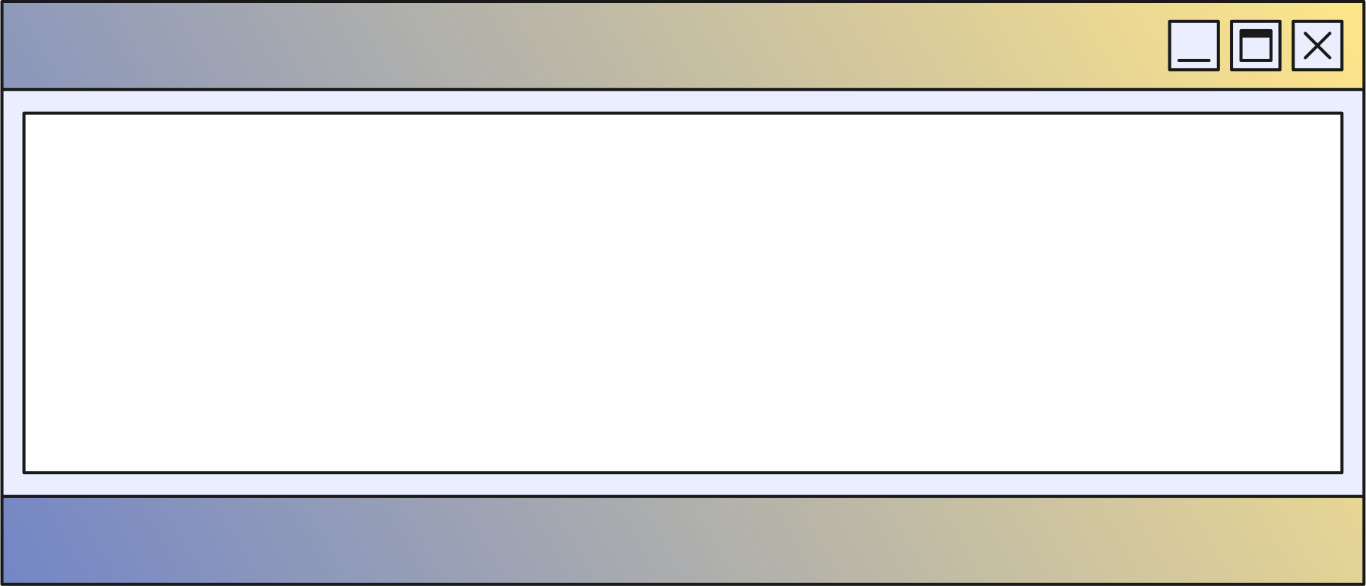 何西亞書：十二先知書的第一卷
何西亞
約珥
阿摩司
俄巴底亞
彌迦
那鴻
哈巴谷
西番雅
哈該
撒迦利亞
瑪拉基
何西亞
約珥
阿摩司
俄巴底亞
彌迦
那鴻
哈巴谷
西番雅
哈該
撒迦利亞
瑪拉基
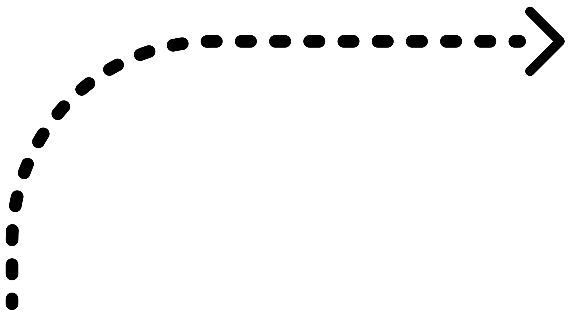 以法蓮（北國）
猶大（南國）
何西亞書五12-14
使以法蓮如蟲蛀之物，使猶大家如朽爛之木。以法蓮見自己有病，猶大見自己有傷，他們就打發人往亞述去見耶雷布王，他卻不能醫治你們，不能治好你們的傷。我必向以法蓮如獅子，向猶大家如少壯獅子。我必撕裂而去，我要奪去，無人搭救。
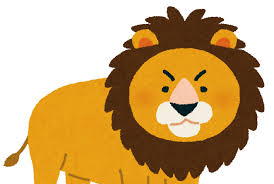 以色列人歸向耶和華的「堅詞」（v1-3）
六1-2 來罷，我們歸向耶和華！他撕裂我們，也必醫治；他打傷我們，也必纏裹。過兩天他必使我們甦醒，第三天他必使我們興起，我們就在他面前得以存活。
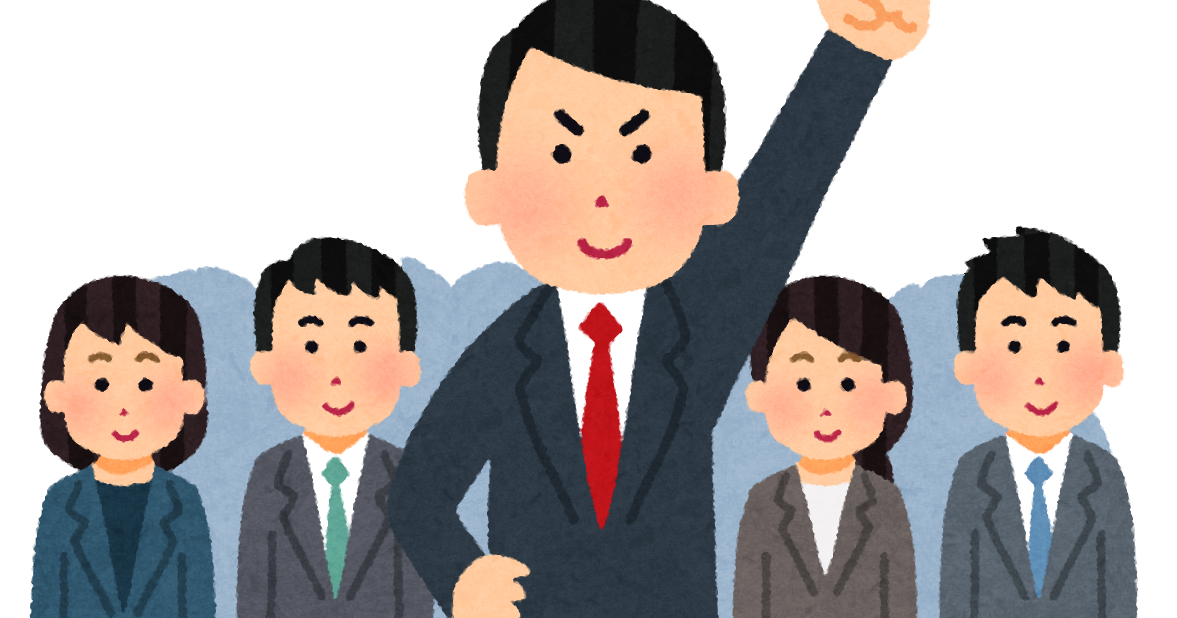 以色列人歸向耶和華的「堅詞」（v1-3）
身體卻十分誠實
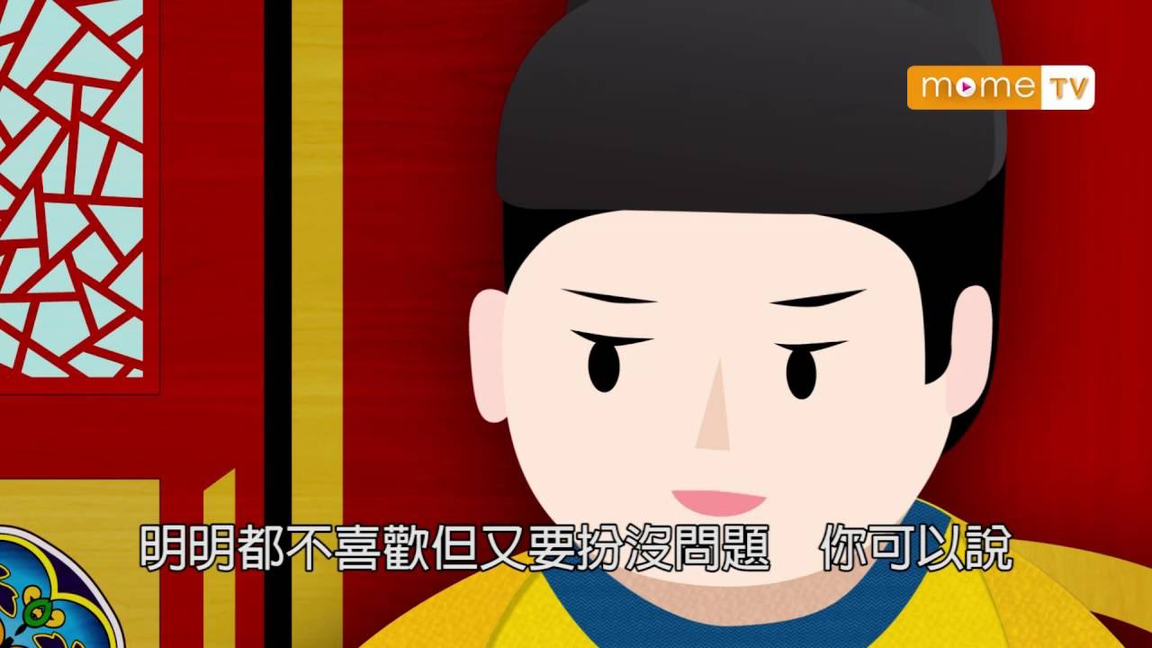 以色列人歸向耶和華的「堅詞」（v1-3）
五15 我要回到原處，等他們自覺有罪（或譯：承認己罪），尋求我面；他們在急難的時候必切切尋求我。
六1 來罷，我們歸向耶和華！他撕裂我們，也必醫治；他打傷我們，也必纏裹。
以色列人歸向耶和華的「堅詞」（v1-3）
六3 我們務要認識耶和華，竭力追求認識他。他出現確如晨光，他必臨到我們像甘雨，像滋潤田地的春雨。
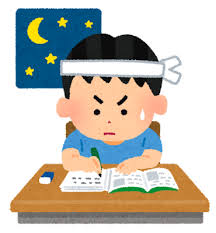 耶和華藉何西亞先知宣告的「堅詞」（v4）
六4 主說：以法蓮哪，我可向你怎樣行呢？猶大啊，我可向你怎樣做呢？。
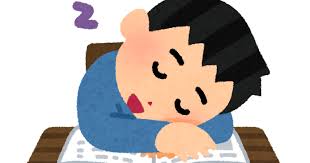 耶和華藉何西亞先知宣告的「堅詞」（v4）
六4 主說：以法蓮哪，我可向你怎樣行呢？猶大啊，我可向你怎樣做呢？因為你們的良善如同早晨的雲霧，又如速散的甘露。
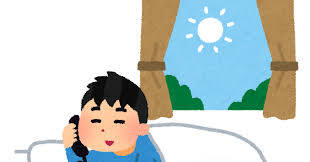 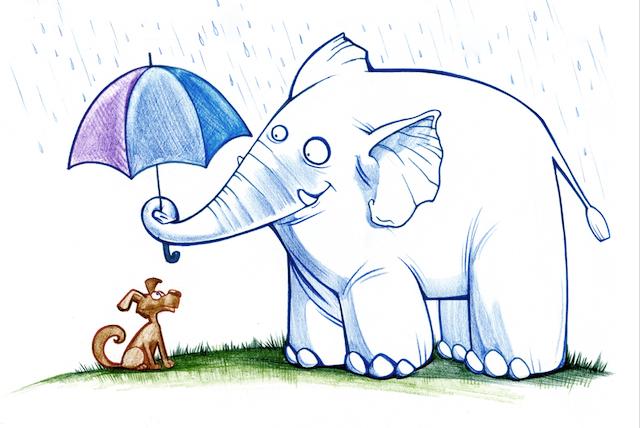 甚麼是慈愛？
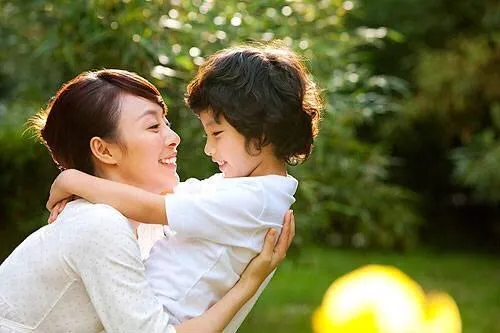 願意接待別人?
母親的愛?
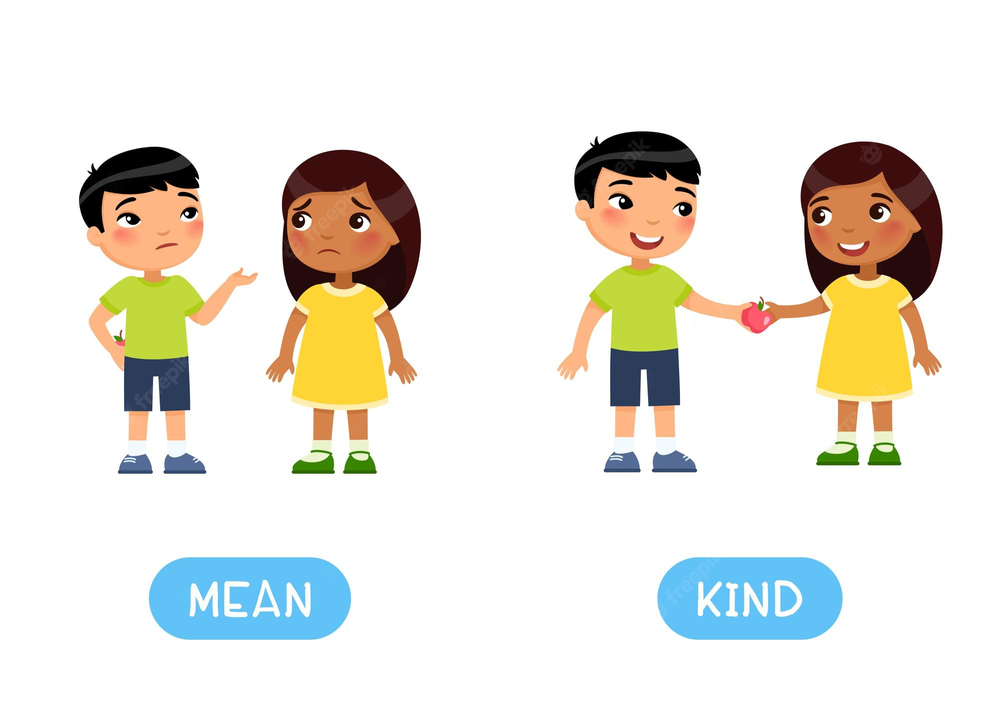 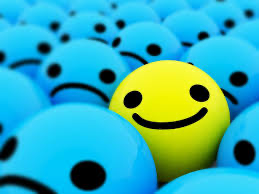 待人有禮?
溫柔的心?
慈愛Hesed
「良善」、「仁愛」、「堅貞」、「愛」
形容上帝對人守約的愛，是一種恆久、堅持的愛
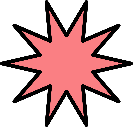 上帝亦期望人守約有這種愛
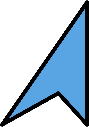 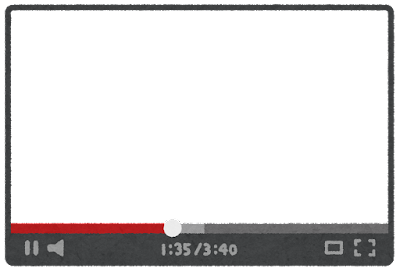 借以色列人為鑑，對上帝有堅貞的愛
要堅持時的障礙是甚麼？
怎樣可以倚靠上帝跨過？
反思一
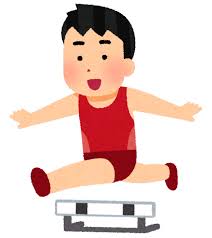 畢業特刊敢言
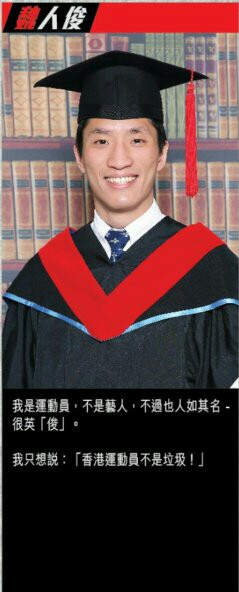 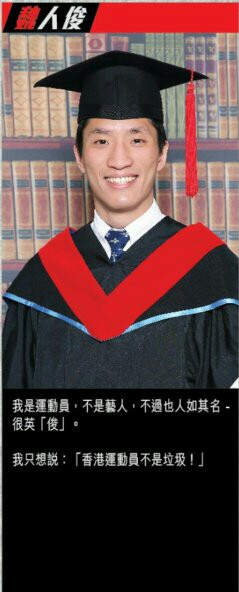 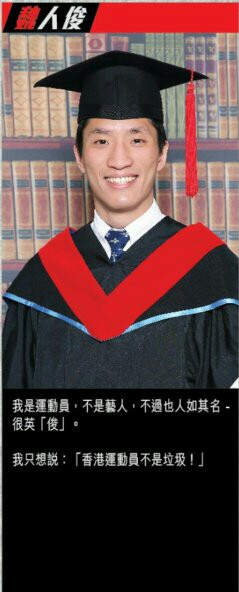 畢業特刊敢言
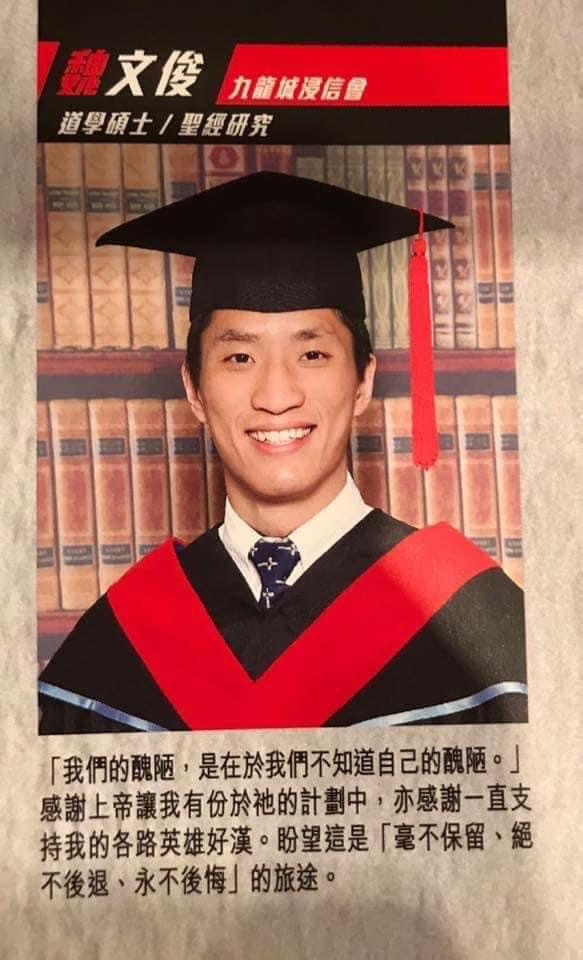 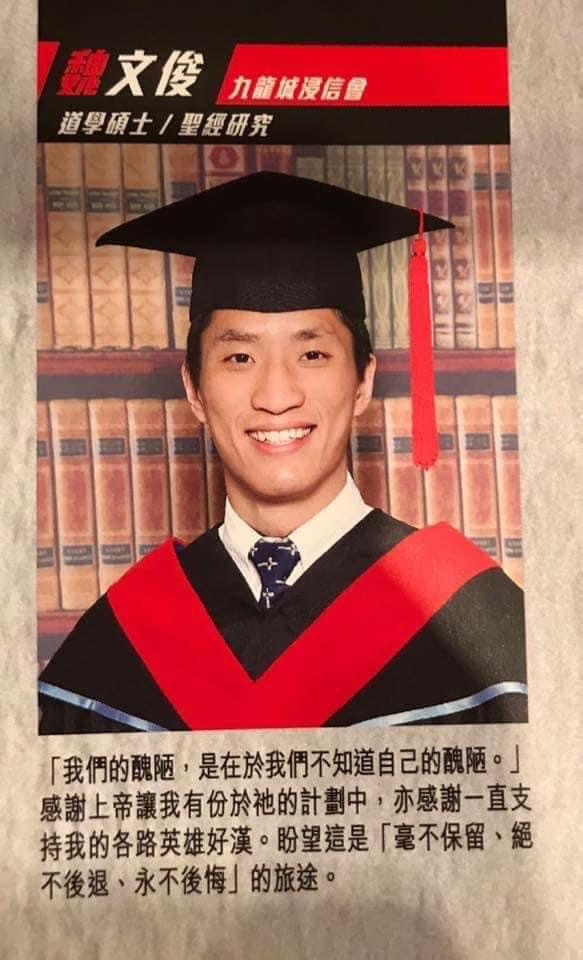 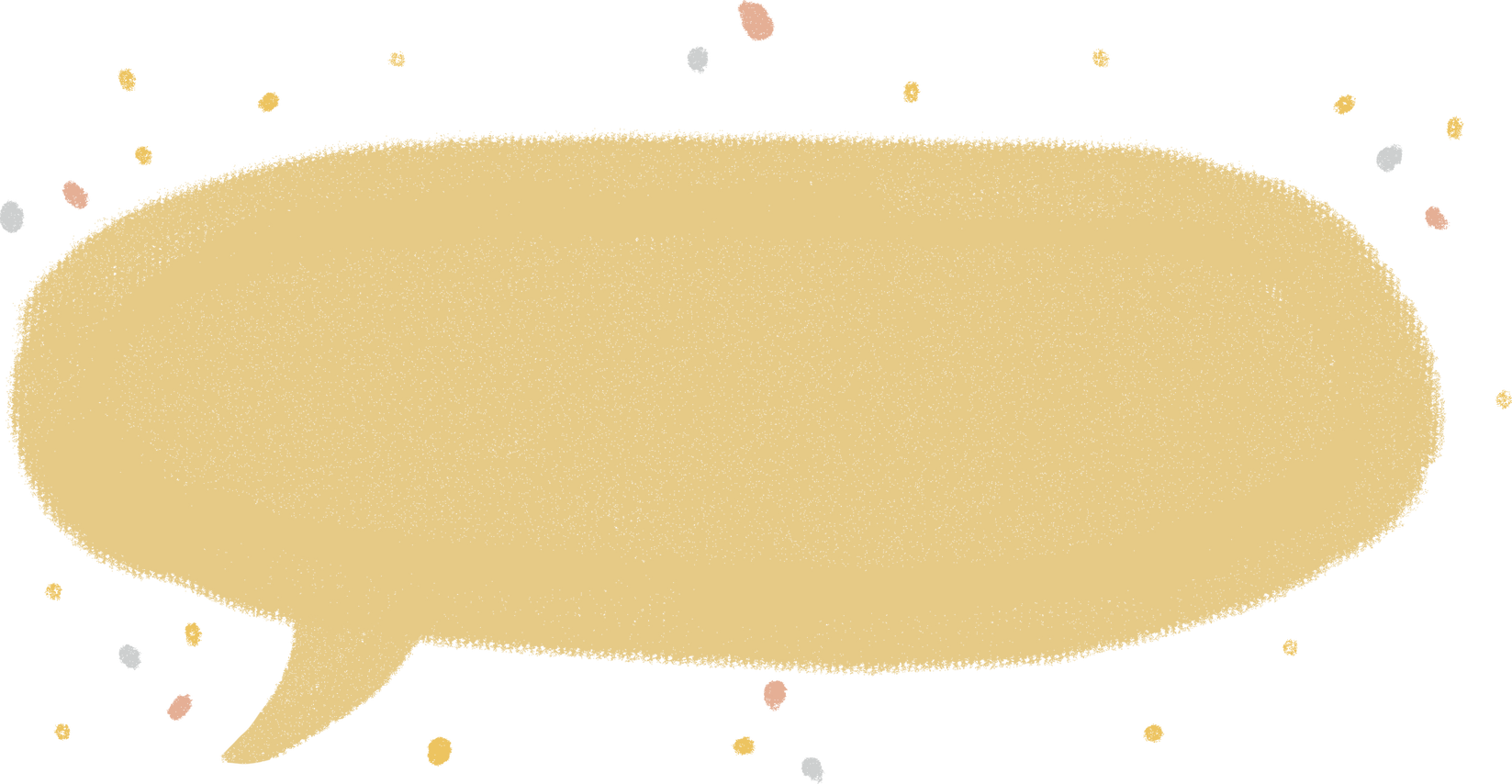 信主時間長短不能決定靈命高低，唯有堅持倚靠上帝的人靈命才能成長，有生命力盛載未來的挑戰。
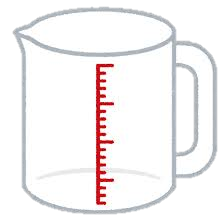 上帝堅持主動以堅貞的愛消除與人的隔膜（v5-6）
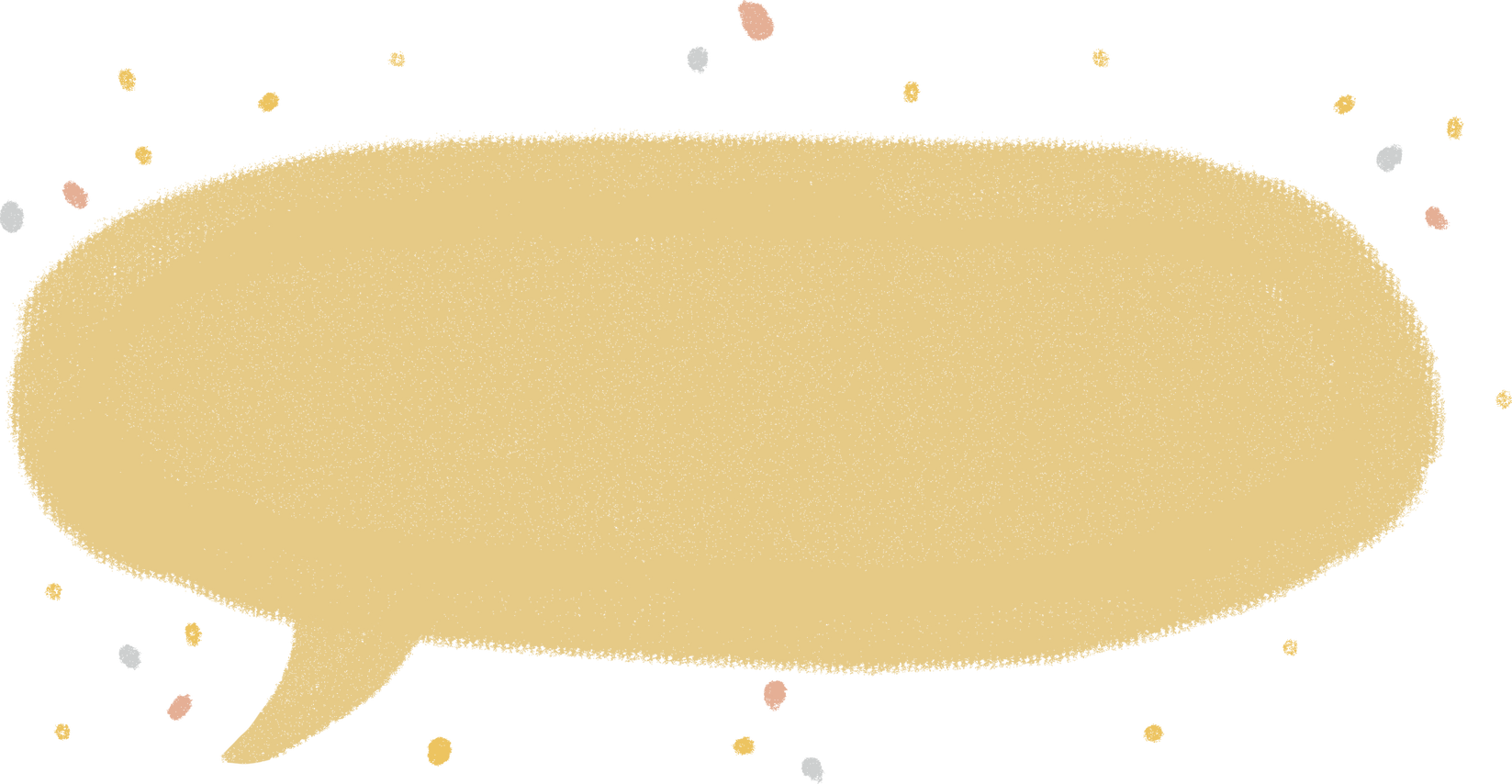 六5 因此，我藉先知砍伐他們，以我口中的話殺戮他們；我施行的審判如光發出。
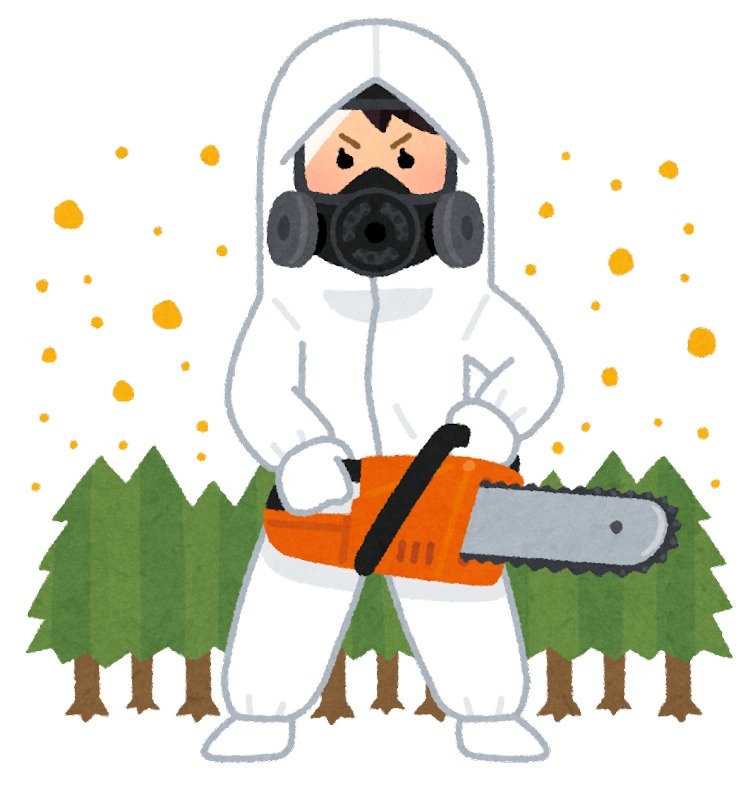 上帝堅持主動以堅貞的愛消除與人的隔膜（v5-6）
六6 我喜愛良善（或譯：憐恤），不喜愛祭祀；喜愛認識 神，勝於燔祭。
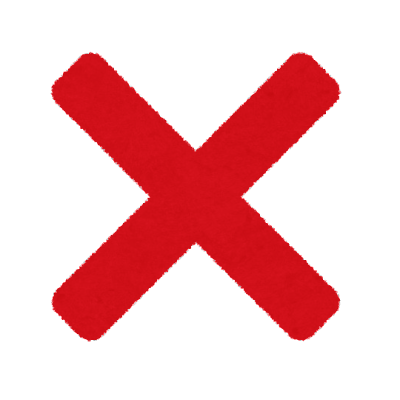 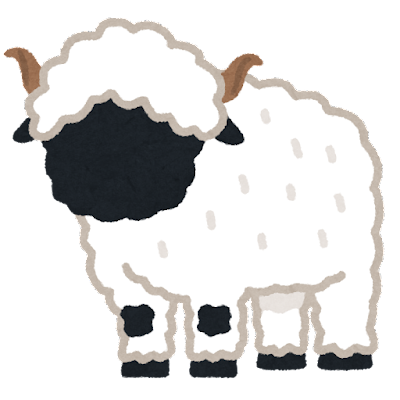 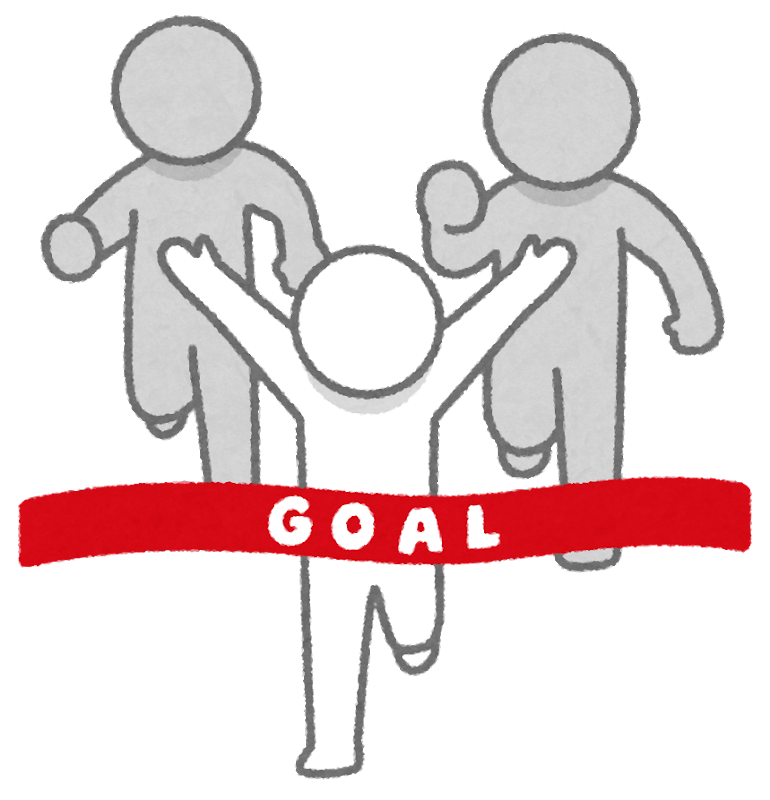 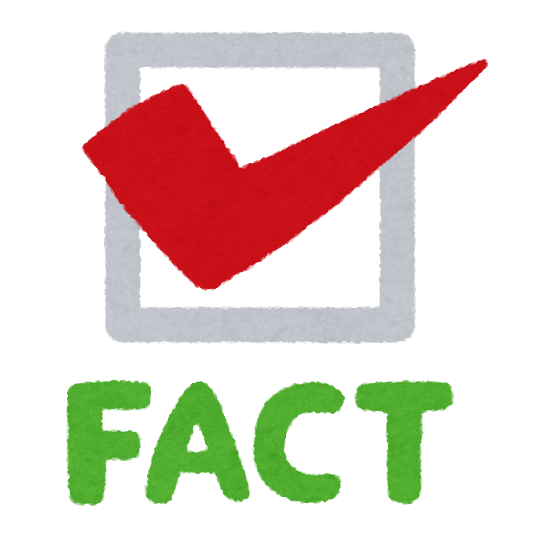 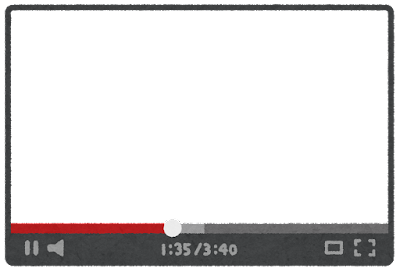 反思二
你是否確信主對人堅貞的愛？
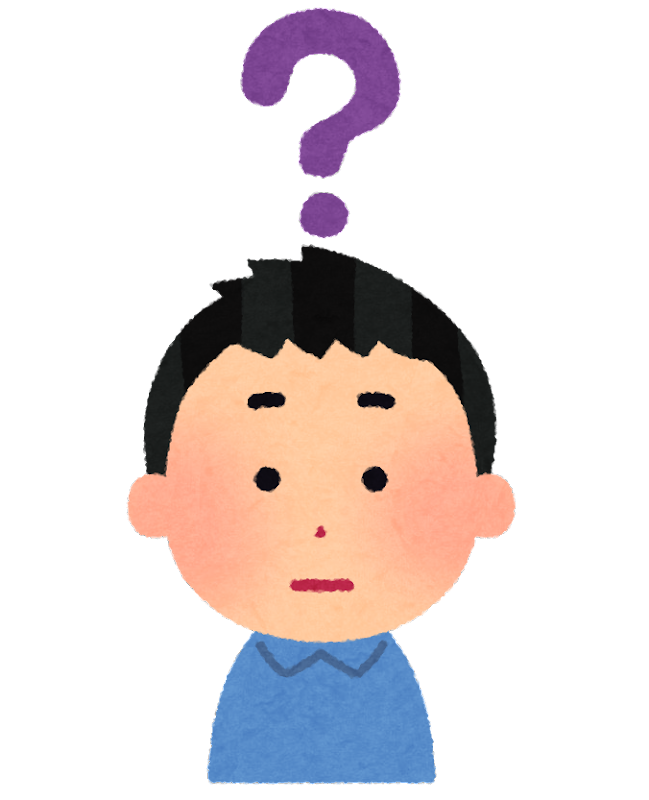 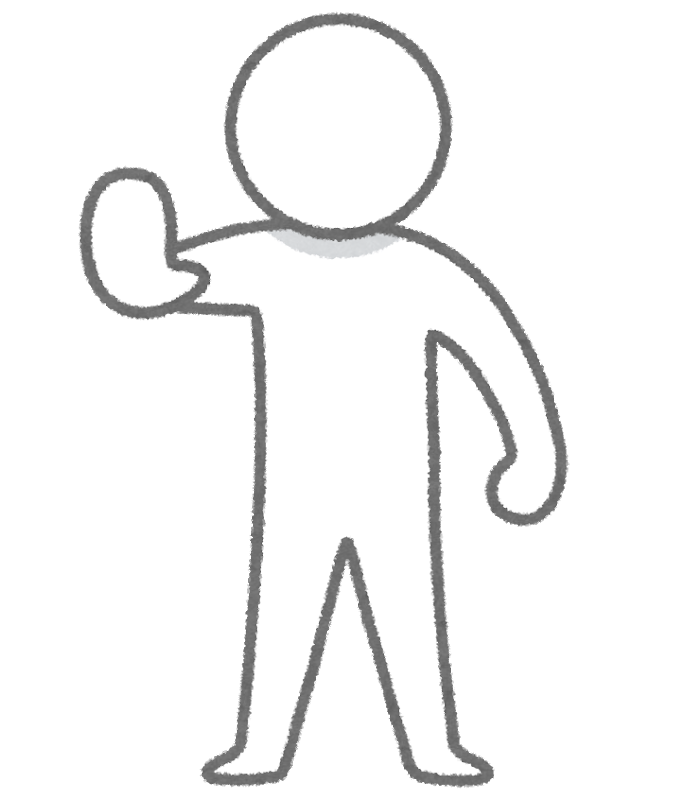 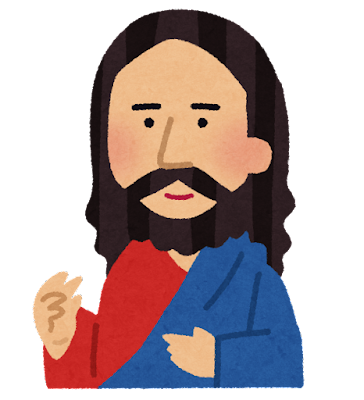 人的盡頭，神的開始
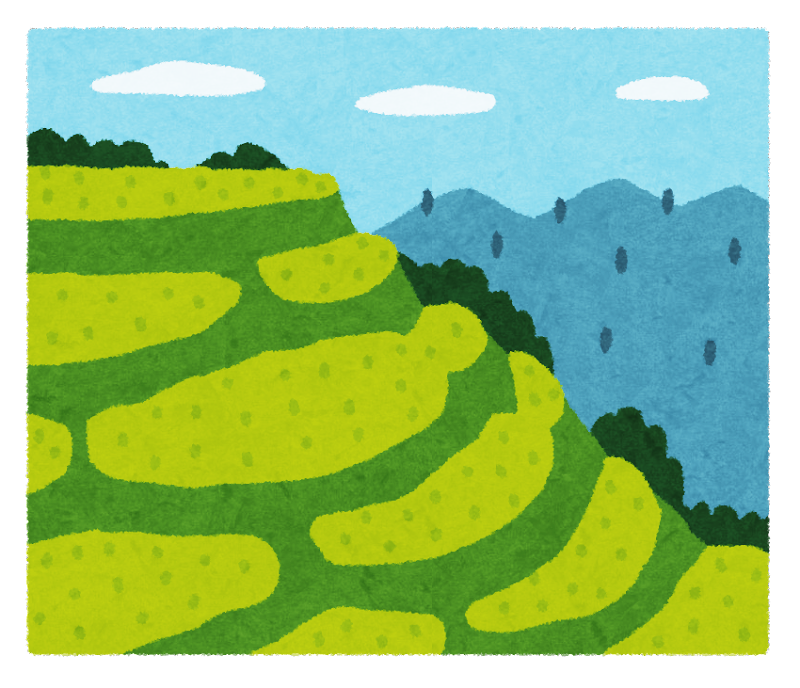 不是因為看見希望而堅持，而是因為堅持才看見希望
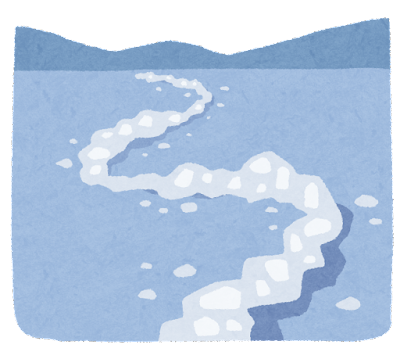 我們知道主會再來，
有從主而來的盼望，
祂對我們有堅貞的愛，
我們才會堅持活出主的樣式
本段經文更大範圍
五1 眾祭司啊，要聽我的話！以色列家啊，要留心聽！王家啊，要側耳而聽！審判要臨到你們，因你們在米斯巴如網羅，在他泊山如鋪張的網。
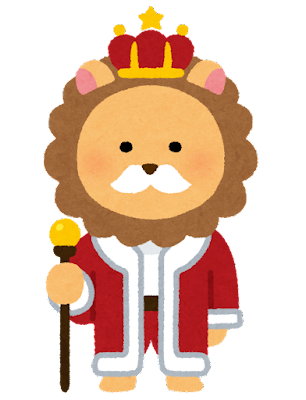 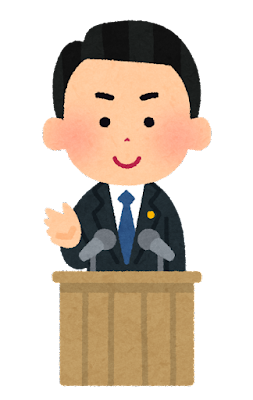 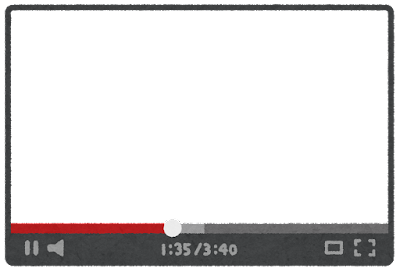 反思三
反思三：為教會領導者（牧者、執事等）禱告守望，以愛主的心發出提醒。
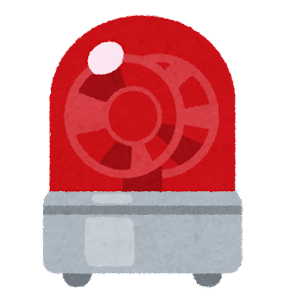